Checkliste für die Vorbereitung
Erledigt
Aufgabe
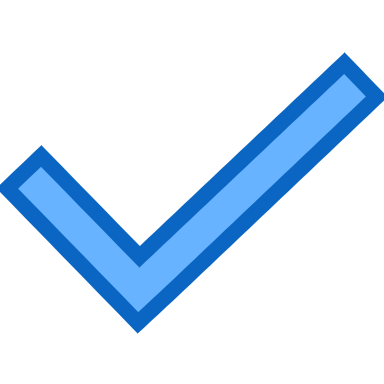 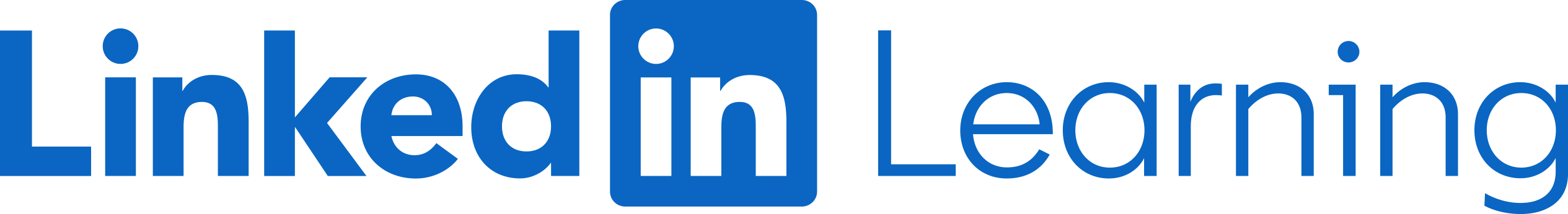